SaaS Connectivity: SDK in Practice
speaker: Fernando de los Ríos Sánchez;title: Advisory Solutions Consultant;company: SailPoint;
Overview of current connectivity options
SaaS Connectivity practical use cases
Anatomy of a connector
Q&A
Agenda
© 2023 SailPoint Technologies, Inc. All Rights Reserved.
2
Overview of current connectivity options
+200
out-of-the-box connectors
Generic connectors
Dedicated connectors
Active Directory
SAP
AWS
...
Delimited text
JDBC
LDAP
Web Services/SCIM 2.0
Custom connector
SaaS Connectivity framework
© 2023 SailPoint Technologies, Inc. All Rights Reserved.
3
Overview of current connectivity options
SaaS Connectivity is a simplified custom connector development framework aimed for SaaS
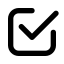 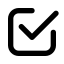 © 2023 SailPoint Technologies, Inc. All Rights Reserved.
4
SaaS Connectivity practical use cases
Unsupported SaaS apps
IDN loopback – Platform roles
Leverage existing REST API or any other remote interface and map connector operations to interface calls
Use IDN REST API to fetch existing roles and treat them as any other managed system
The framework most prominent use case is connecting to REST interfaces but remember it’s not limited to that.
You can leverage any connectivity option available (think npm modules), just remember there is no local storage and it runs in the cloud.
IDN loopback – Account certification
IDN loopback – Orphan accounts
Use IDN REST API to create virtual entitlements the removal of which triggers identity disable
Use IDN REST API to drive manual account correlation through access request or disable accounts on certifications
© 2023 SailPoint Technologies, Inc. All Rights Reserved.
5
SaaS Connectivity orphan accounts demo
© 2023 SailPoint Technologies, Inc. All Rights Reserved.
6
Anatomy of a connector
© 2023 SailPoint Technologies, Inc. All Rights Reserved.
7
Anatomy of a connector
Some key points before a short live demo:
This is based on my own experience and preferences, not official guidelines
I find very helpful to start by building an Axios client for raw API calls with no logic
I generally create an object class that matches account/entitlement response interface with a constructor method that takes in raw data from API
Main index.ts file is generally enough for gluing raw calls with your application logic to implement aforementioned connector operations
VS Code REST Client plugin works wonders to quickly test your raw calls and your connector logic locally
© 2023 SailPoint Technologies, Inc. All Rights Reserved.
8
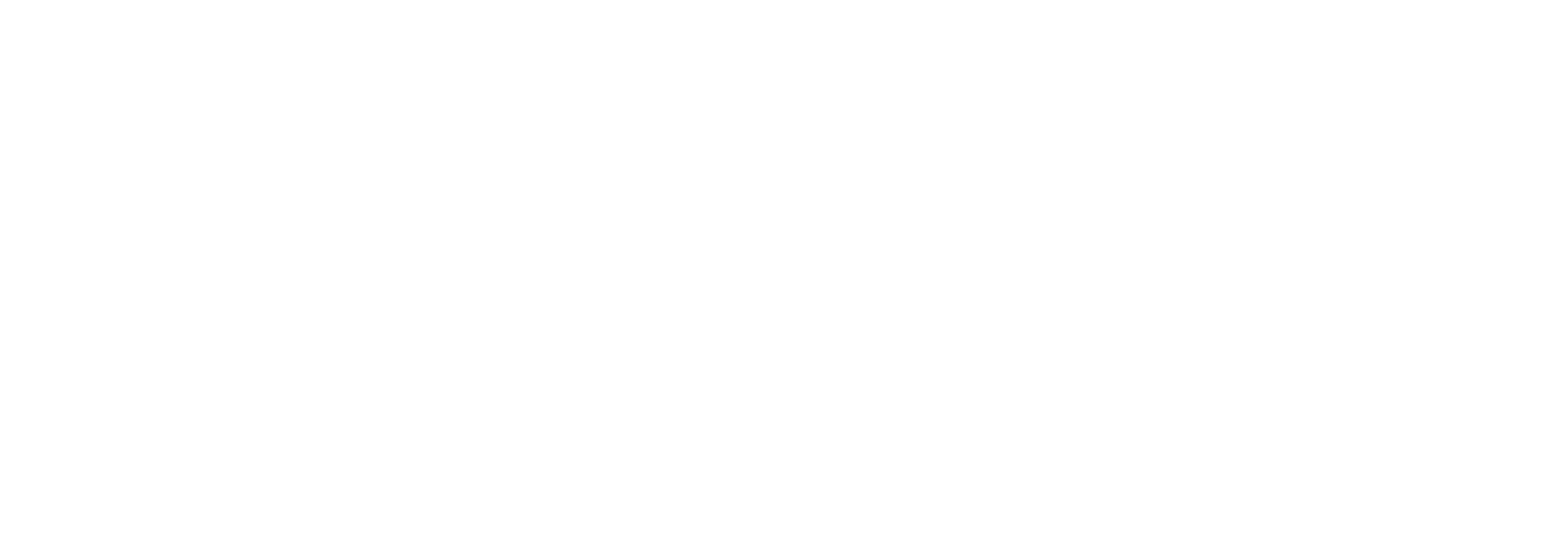 Questions?
© 2023 SailPoint Technologies, Inc. All Rights Reserved.
9
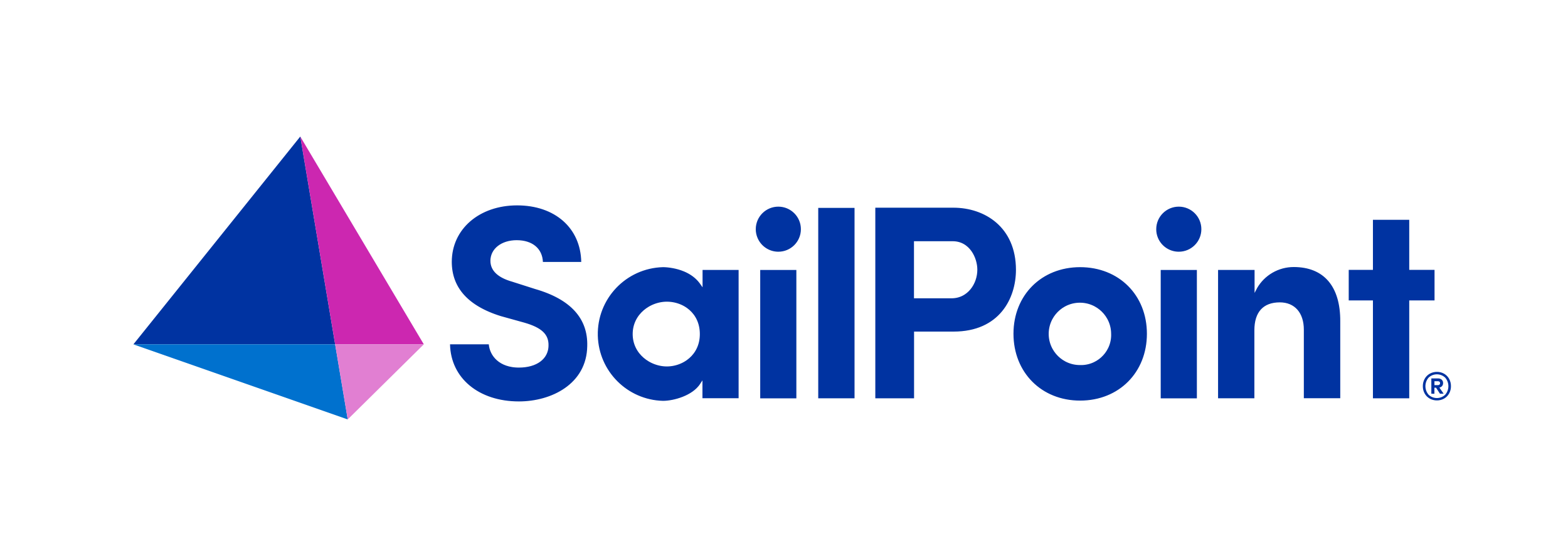 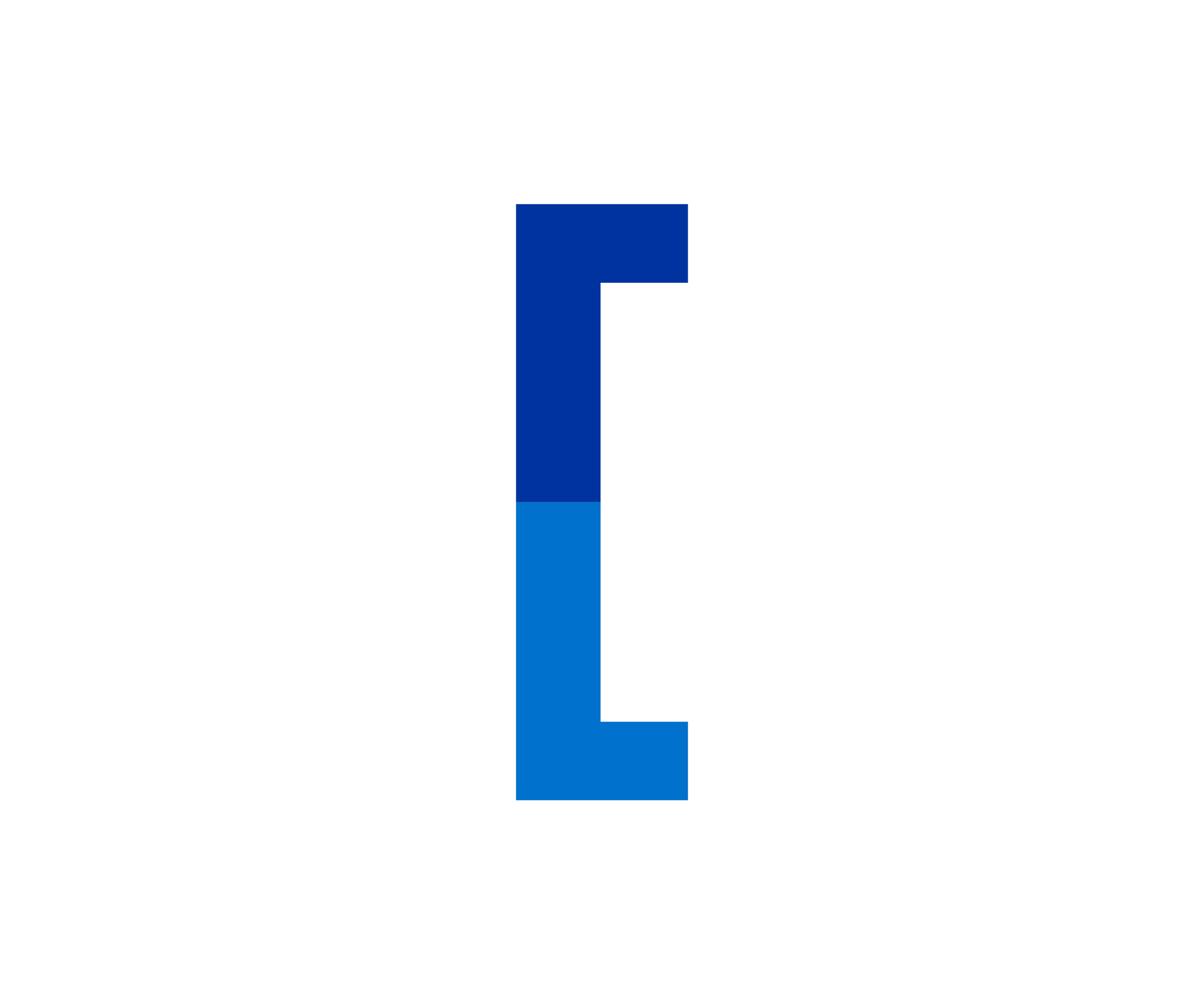 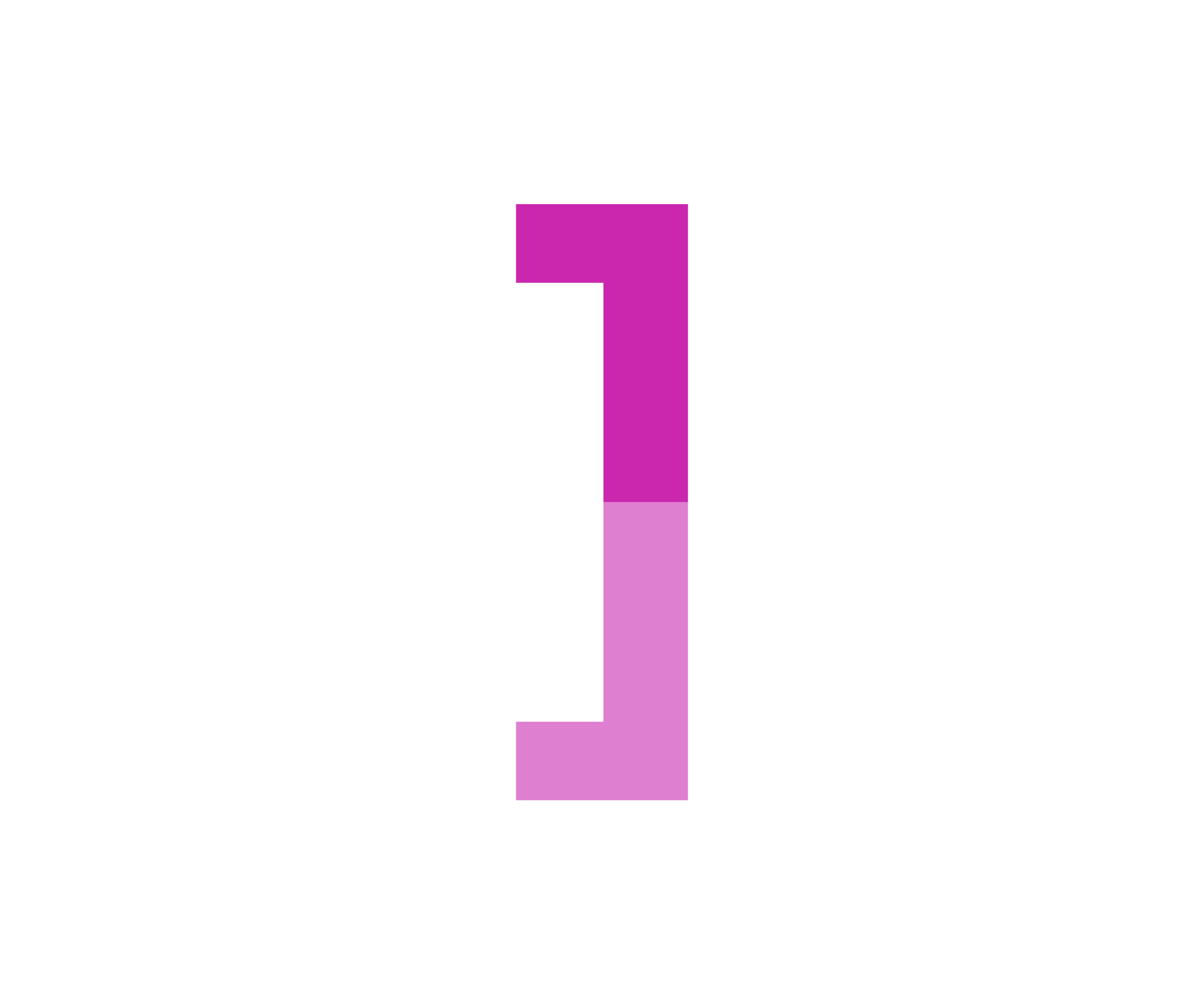 Thank you!
© 2023 SailPoint Technologies, Inc. All rights reserved.
10